Joshua Carlson
Alec Wyland
Josh Dalton
Chadd Bergland
Skeleton Clock
Objective
Model an existing Skeleton Clock using native CATIA parts.

Design a more compact weight and pulley set for the Sketleton Clock.

Visualize the modified clock on a wall outside the ME Machine Shop.
Skeleton Clock Internals
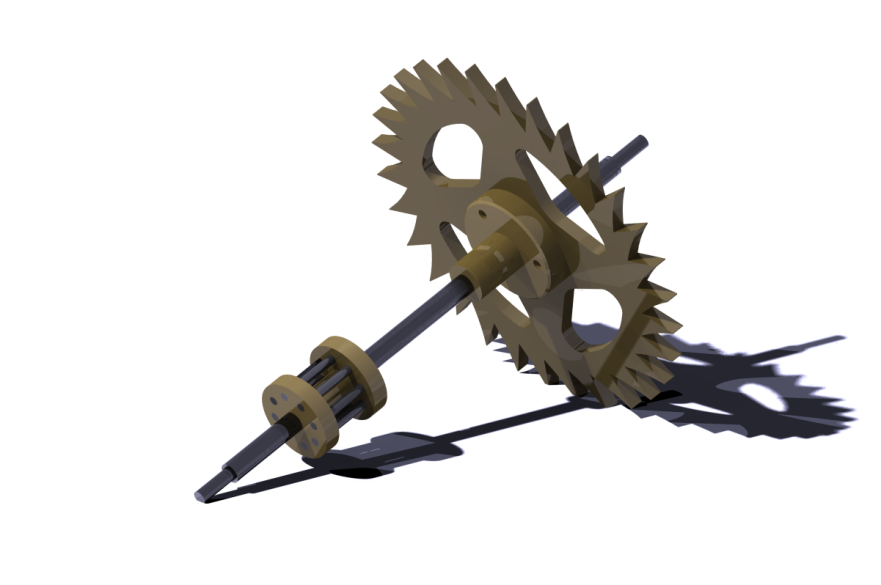 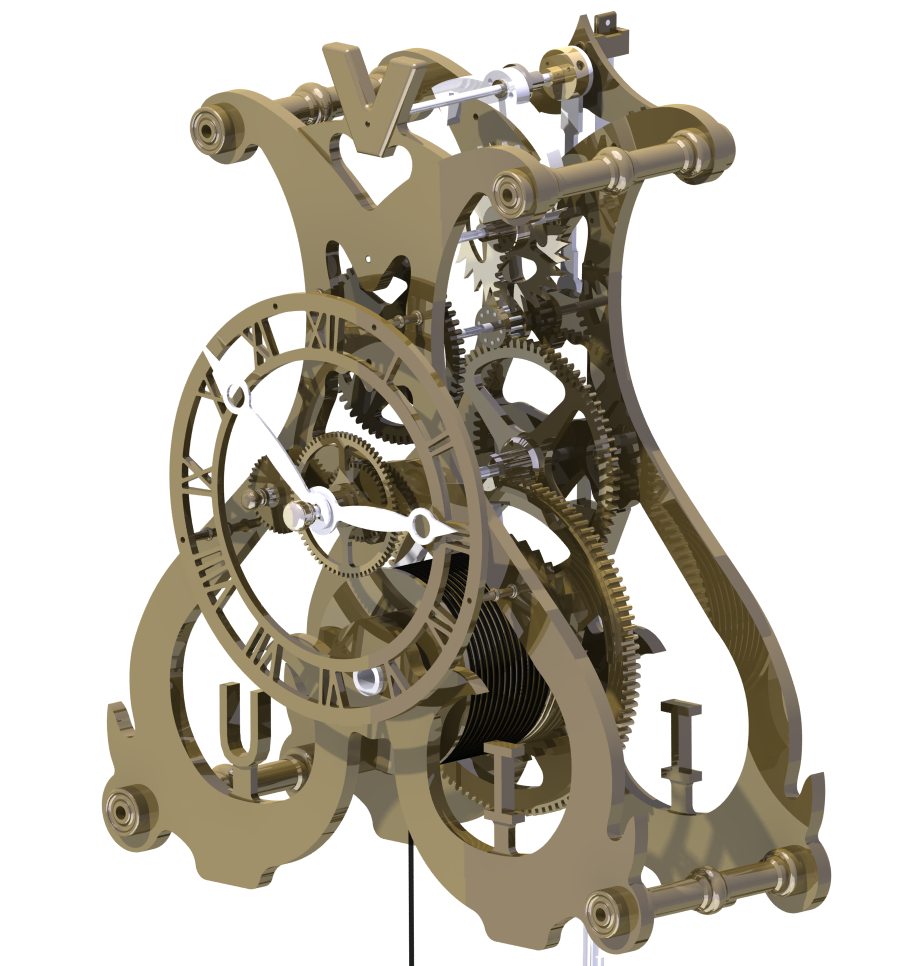 Escape and Arbor Sub-Assembly
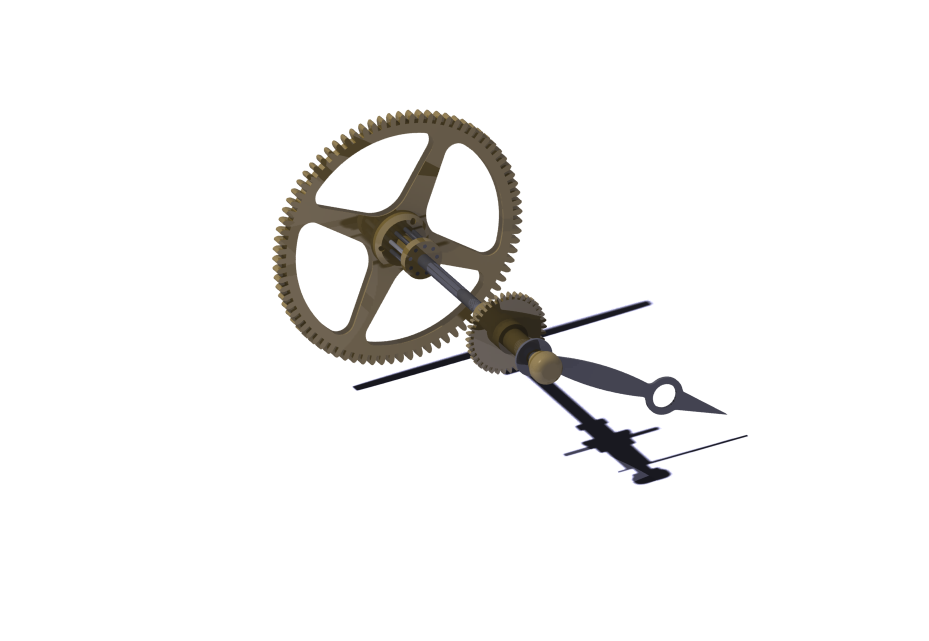 Center Wheel Sub-Assembly
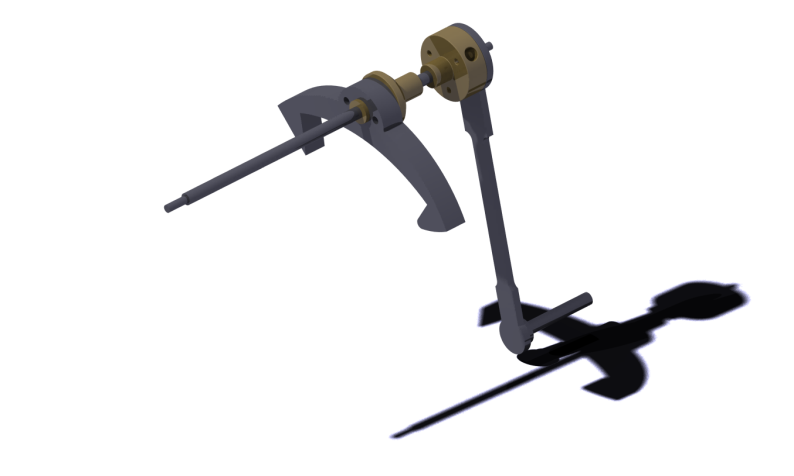 Escapement Clutch Sub-Assembly
Compound Pulley/Weight Set
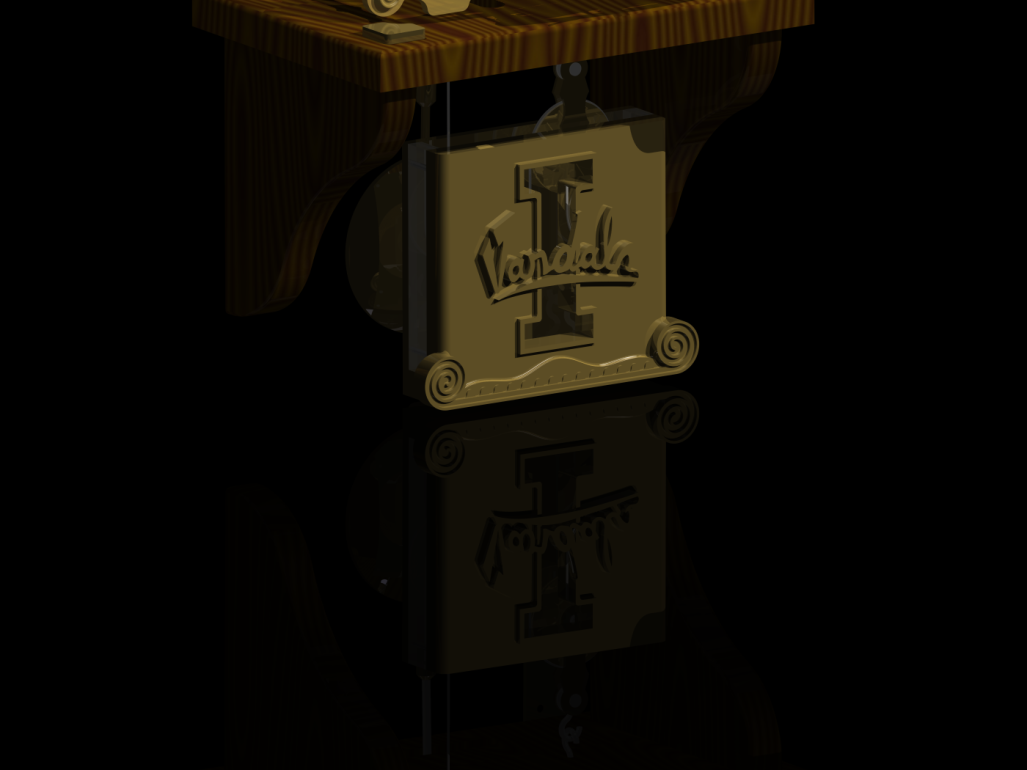 Skeleton Clock Visualization
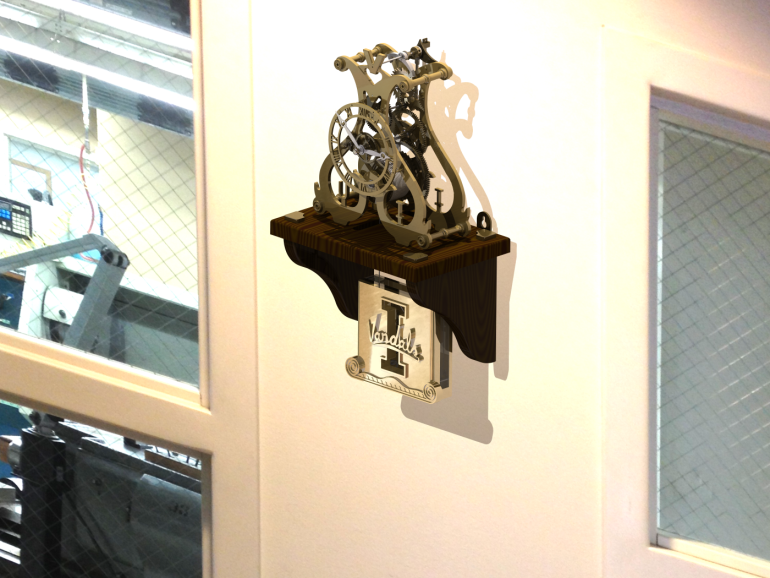